Náhrady škod – upravuje směrnice 16/2019 účinná od 06.12.2019
Doporučení tajemníka
škodám je lépe předcházet  - prevence je základ 
pokud škoda nastane, co nejrychleji hlásit
při řešení škodní události poskytnout maximální součinnost tajemníkovi, případně náhradové komisi (kontaktní údaje, komunikovat, být k dispozici)
Posudek o bolestném
Záznam o úrazu studenta
Oznámení škody
Zde jsou potřebné formuláře, které najdete i v příloze směrnice 16/2019
Náhrady škod – upravuje směrnice 16/2019 účinná od 06.12.2019
TAJEMNÍK
Škoda na majetku VUT nebo na majetku zaměstnance/studenta při studiu
Škoda = jakákoliv majetková újma vyjádřitelná penězi
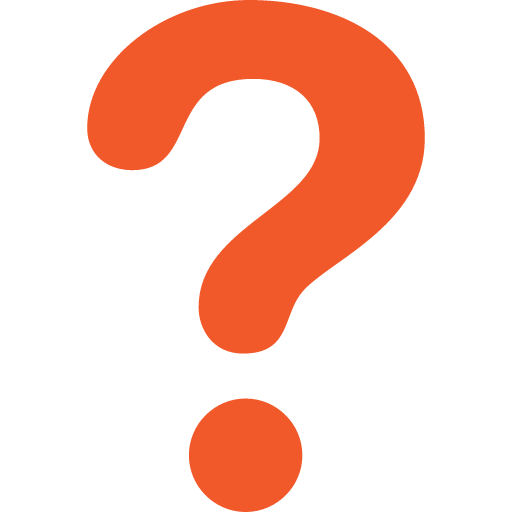 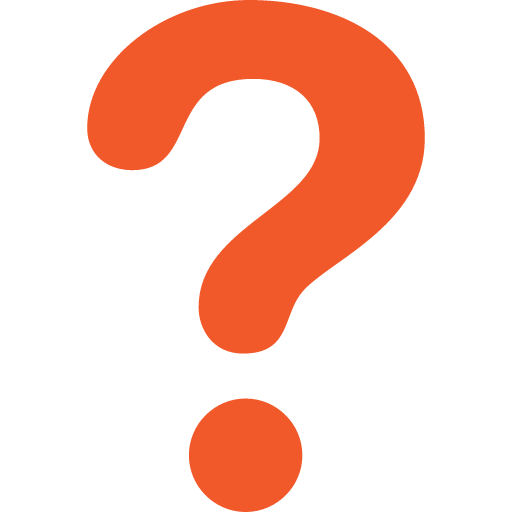 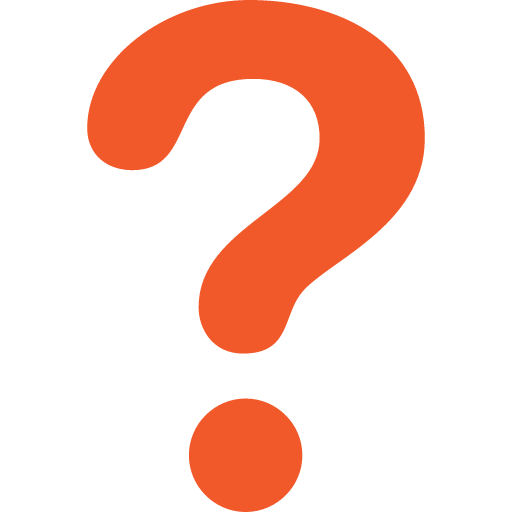 Pro nestranné  a transparentní řešení škod způsobených zaměstnanci jmenuje rektor 3 člennou Náhradovou komisi
Náhrady škod – upravuje směrnice 16/2019 účinná od 06.12.2019
student  ihned po obdržení předá TAJEMNÍKOVI Posudek o bolestném a Doklad o úhradě nákladů spojených s léčbou
TAJEMNÍK zajistí předání  Posudku o bolestném a Dokladu o úhradě nákladů spojených s léčbou na Provozní odbor
Náhrada škody způsobené úrazem
Je-li student v pracovněprávním vztahu k VUT a úraz nastal při plnění pracovních povinností, jedná se o pracovní úraz